This is an example of cover slide
Subtitle. We have two cover options, this one does not have an image.
This is the second cover option
This one allows you to add an image. Just click on the circle and select the picture.
Title goes here lorem ipsum
Here is the subtitle. This shows an a picture example.
This is a section header
We have three section header options, with different shapes and colors, just to cheer things up.
Red section header
Subtitle goes here
Purple section header
Subtitle goes here.
This is the content slide title
This is the first text level. It does not has a bullet
But the second one has bullet.
You can add as many as you want.
There’s also a third level without bullets. This allows you to add idented text without bullets.
But the fourth level has bullets again
And the fifth has a different bullet
To change the text level just click on the Ident more / Ident less buttons.
7
This is a two columns slide
Add text or photos here
Second level
Second level
Second level
Third level
Fourth level
Fourth level
Fifth level
Fifth level
Add text or photos here
Second level
Second level
Second level
Third level
Fourth level
Fourth level
Fifth level
Fifth level
8
Title only slide
9
Image and caption slide
10
Image and caption layout with white background
11
Chart example
13
Pie chart example
14
Table example
15
Thank You!
Name Surname
Position
name.surname@email.com
kinder.ces.uc.pt
Quick tips on creating slides
How to create a new slide
When creating a new slide, choose New Slide on the top bar and then select the slide layout you want from the options. 
You can also change an existing slide by selecting a new layout from the layout panel.
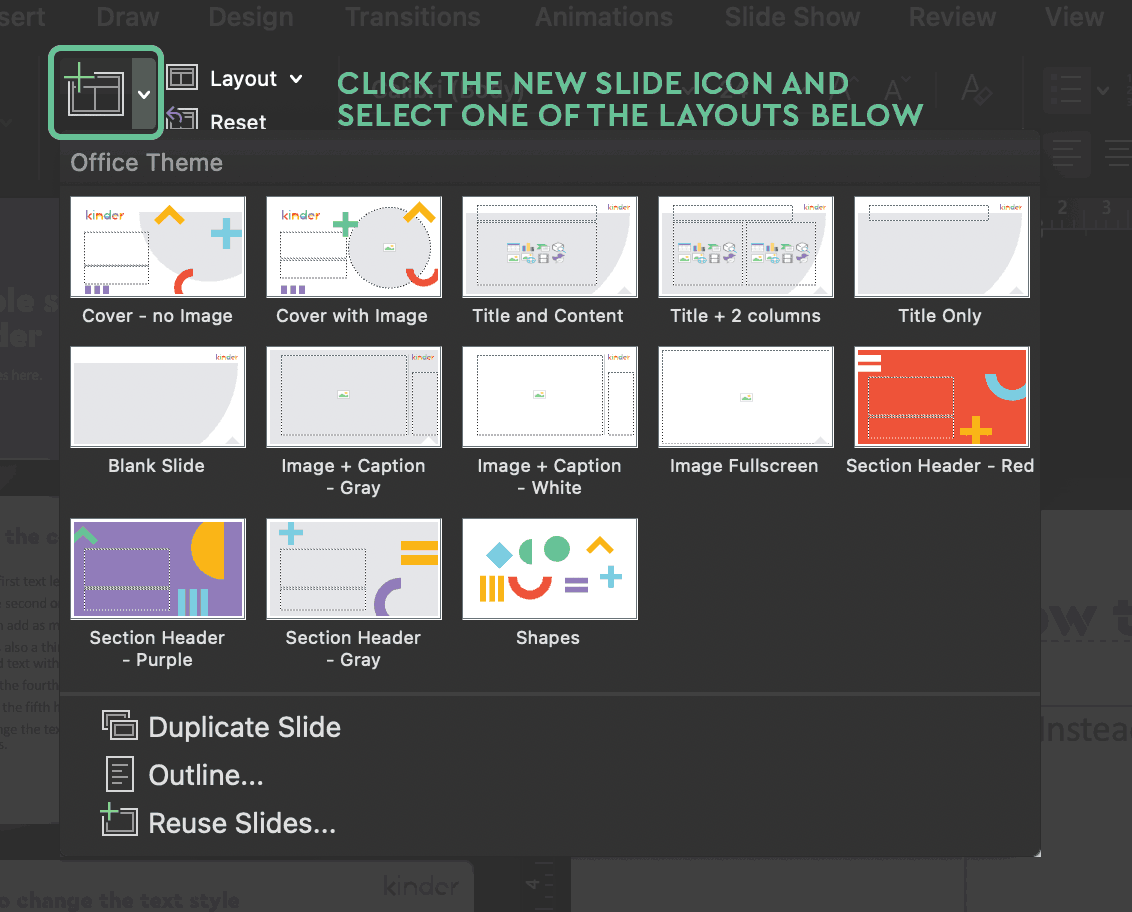 18
How to change the text style
To change the text level just click on the Ident more / Ident less buttons. 
Avoid using the “bulletpoints” button, since it will change the bullet styles.
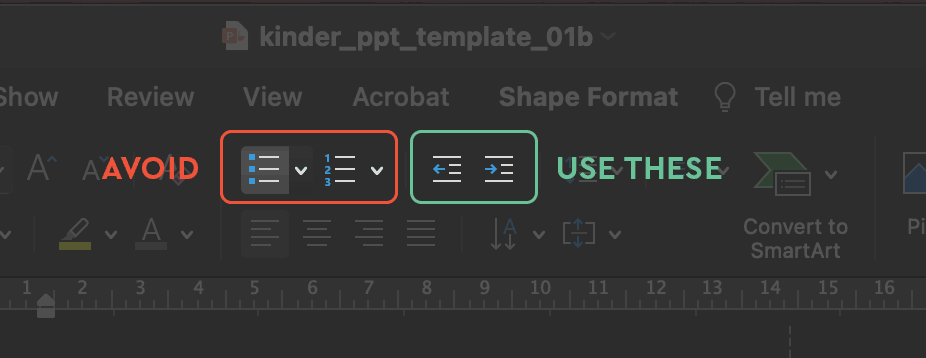 19
Adding graphics
If you want to add more colour you can copy one or two Kinder graphics on next slide and paste to your presentation.
You can change the graphic colour using the shape fill tool.
Please use only the Kinder visual identity and theme colours. For more info see Kinder’s Visual Identity Manual.
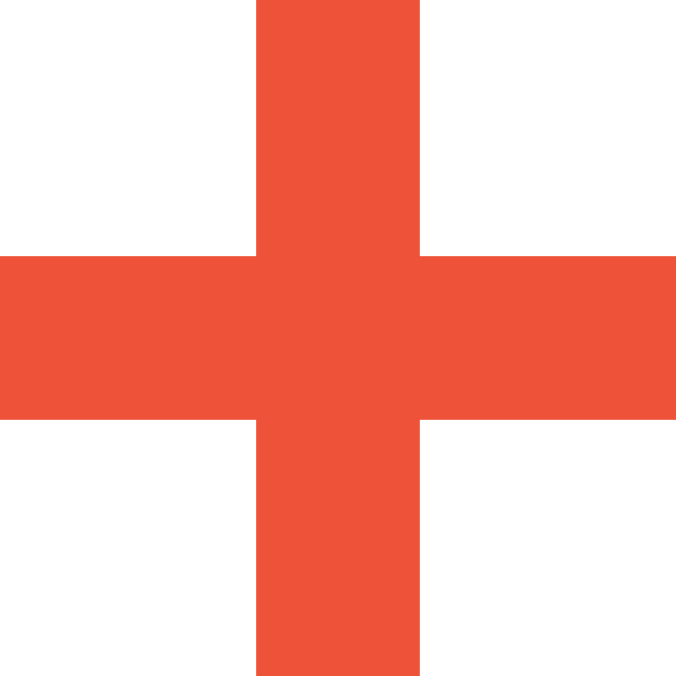 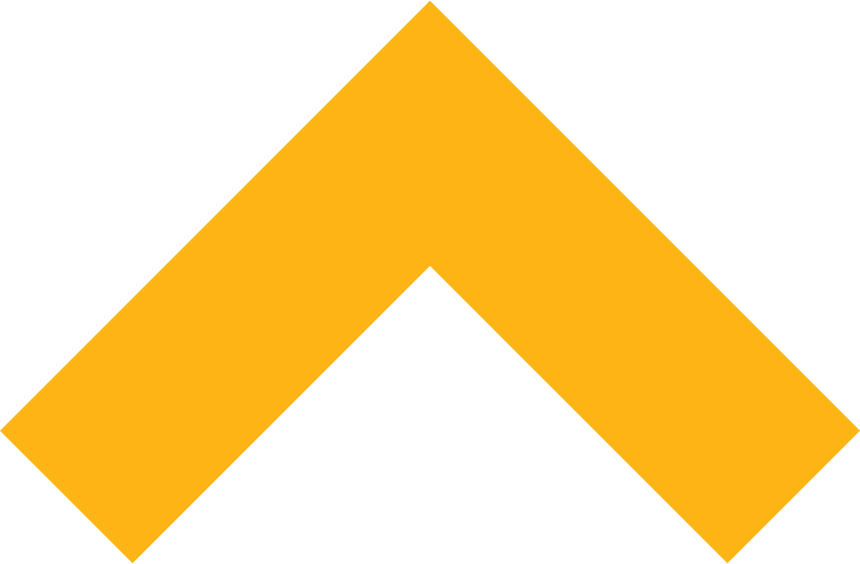 20
Here are the graphics
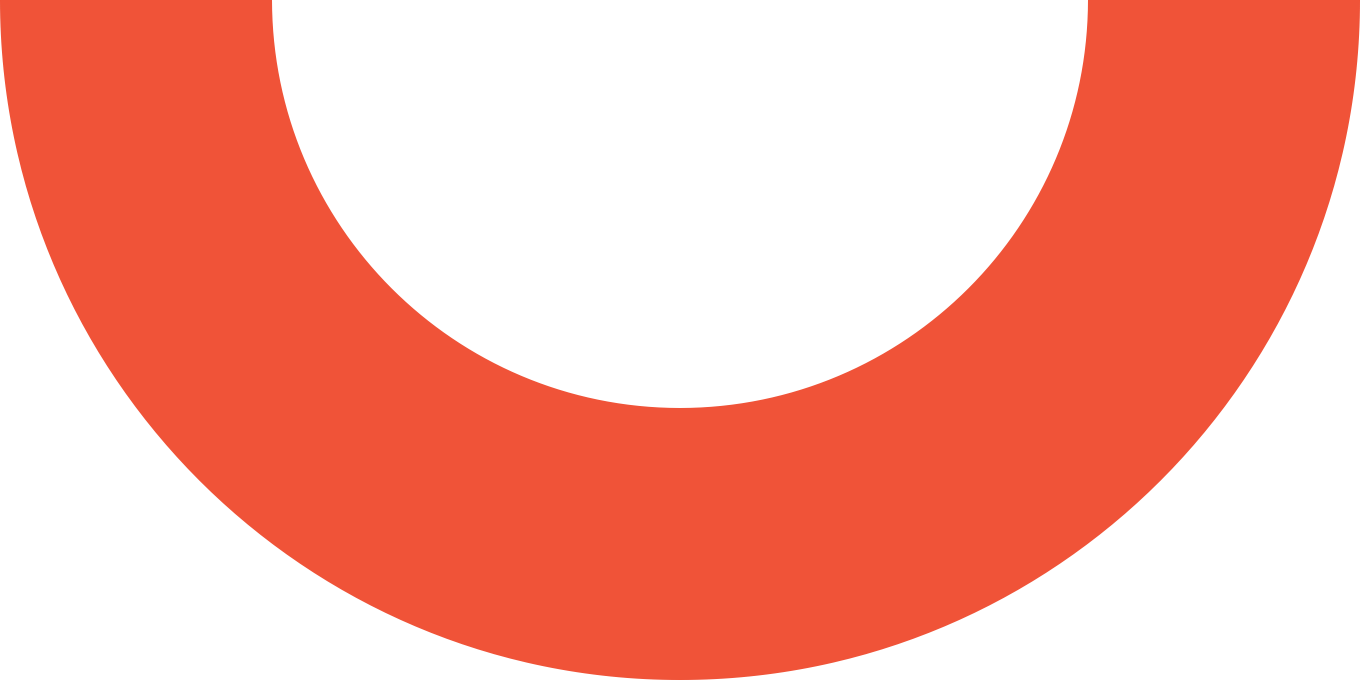 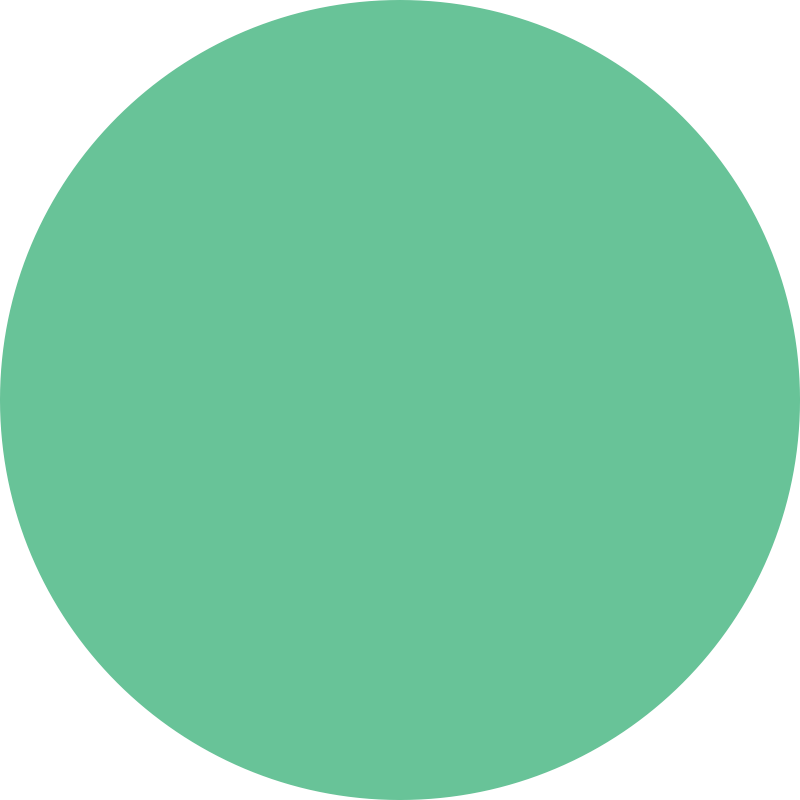 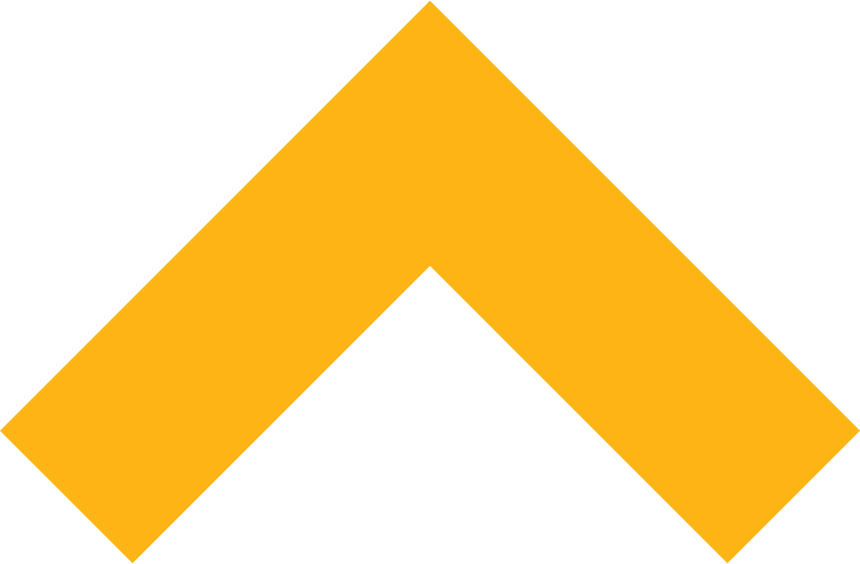 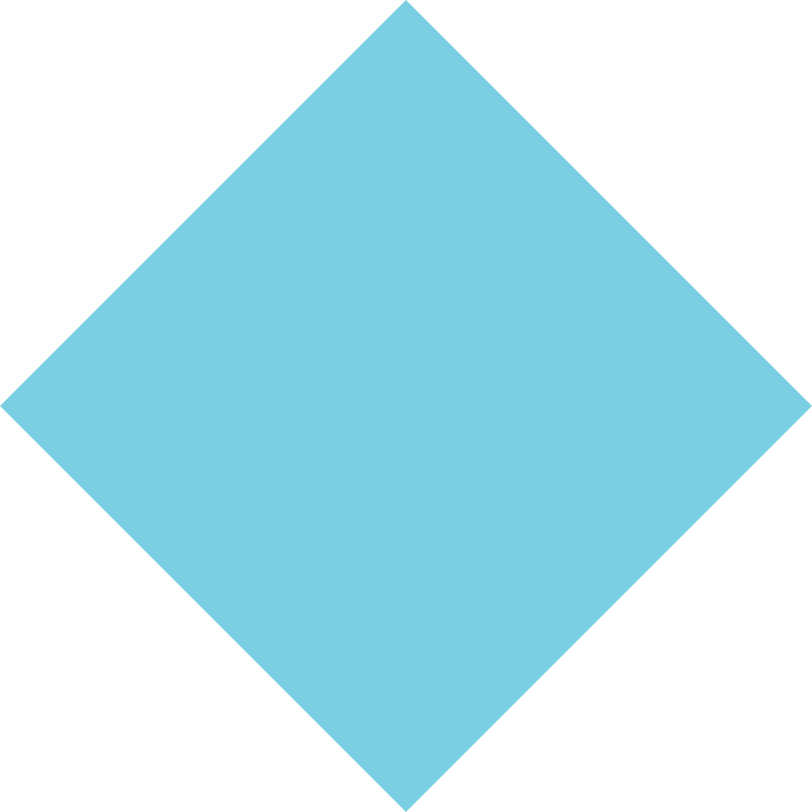 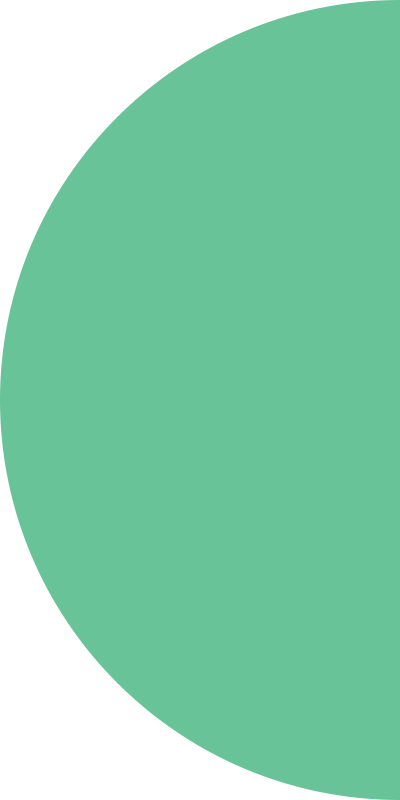 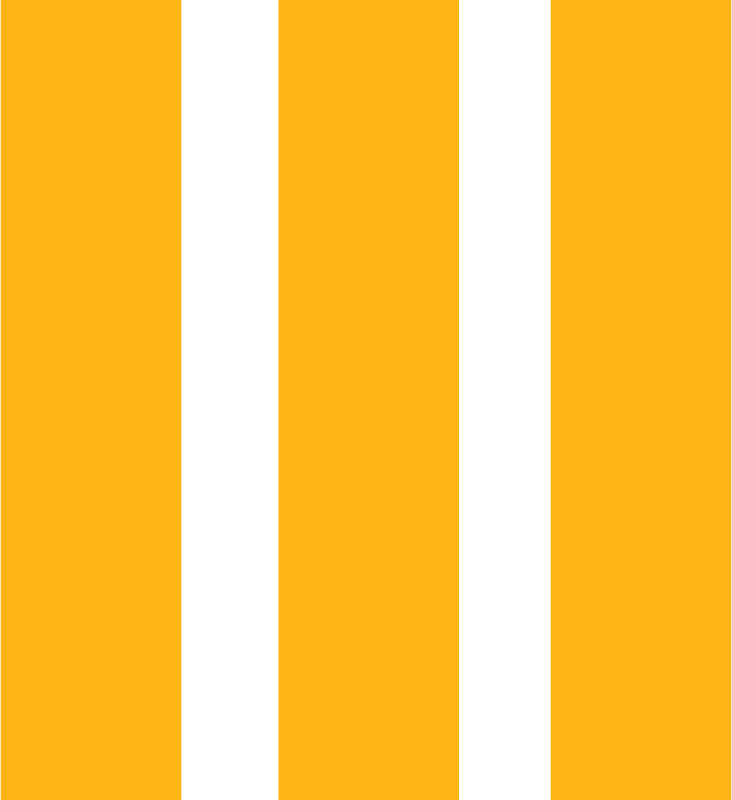 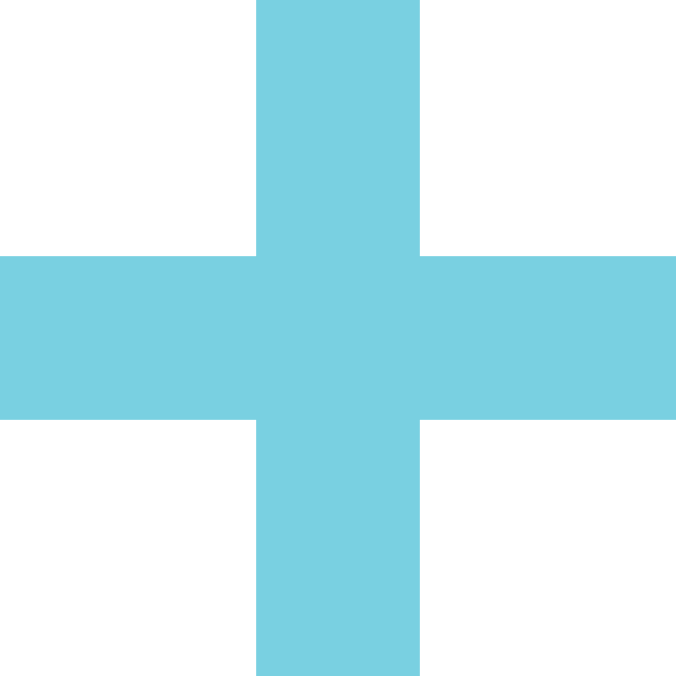 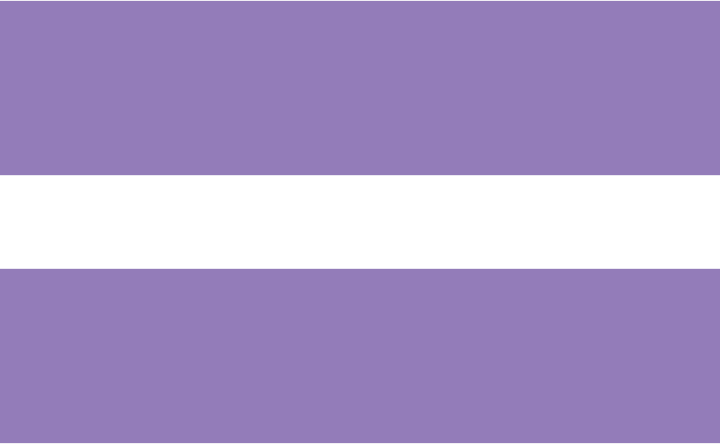 21
How to add/change the footer text
You can add information such as the presentation title, date, or copyright information in the footer of every slide.
Select INSERT > HEADER AND FOOTER and check the Footer option, adding the text you want to display. You can also remove the slide number
Click APPLY TO ALL to apply the changes to all slides.
22